Enhancement cavities
3rd mini-workshop on H- Laser Stripping and Accelerator Applications
François Labaye, Pr. Ye group at JILA, Boulder
francois.labaye@jila.colorado.edu
September 27, 2013
Applications of Compton backscattering
ℏ𝜔laser=1.2 eV (λ=1032 nm)
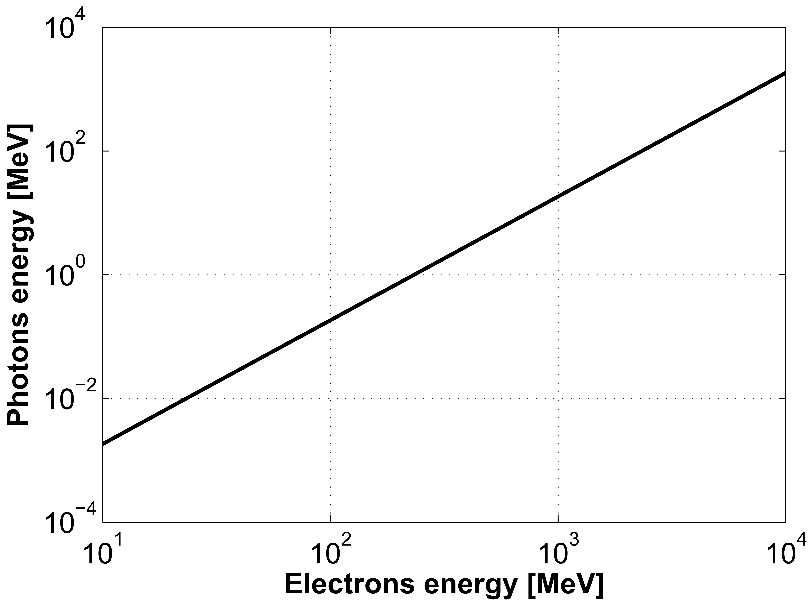 ℏ𝜔ph10-500 MeV
ℏ𝜔ph1 MeV
High photons flux required
Two paths
High energy laser chain, low rep. rate
High average power, high rep. rate (MHz)
This is what enhancement cavities are good for
ℏ𝜔ph10-100 KeV
Low energy applications:
 Crystallography
 Cultural heritage
 Material science
 Medical
Limit X\ applications:
 Nuclear survey
 Nuclear waste
  management
High energy applications:
 Compton polarimeter
 / collider
 Laser wire
 Polarized positrons source
2
Outlines
Principle of a pulsed enhanced cavity
Cavity locking-stabilization
Current status & limitations
Past, ongoing and future experiments related to Accelerators
3
Principle of a pulsed enhanced cavity
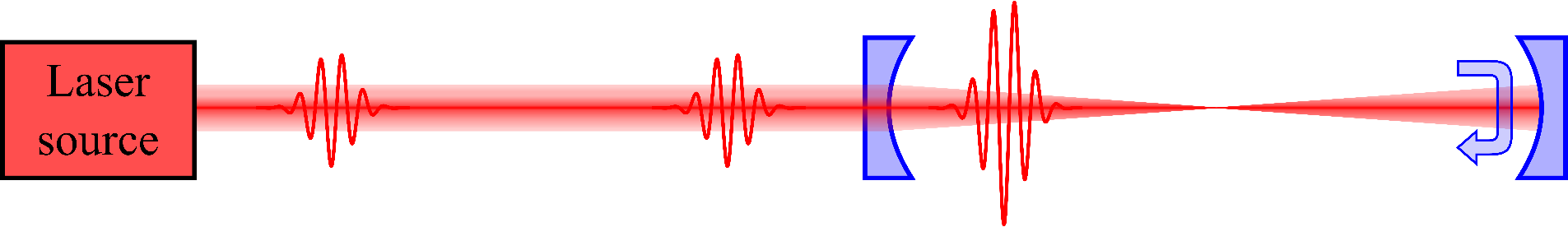 Time domain
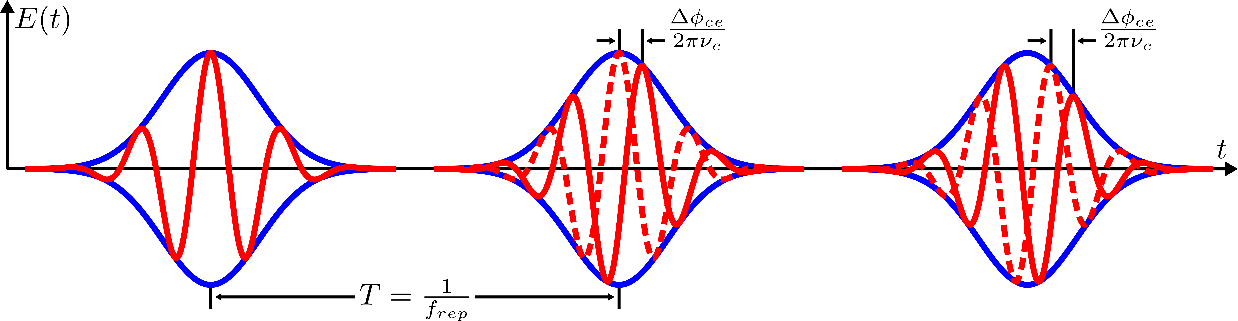 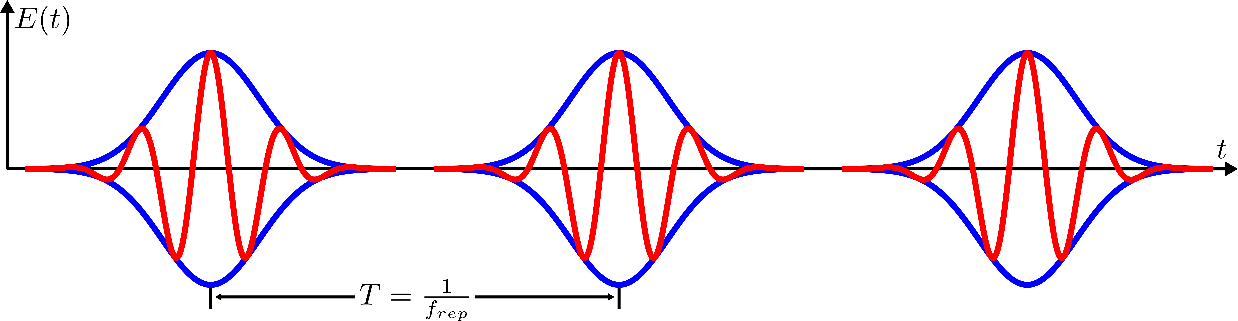 All the frequency comb must be
locked to the cavity
Feedback with two degrees of freedom:
Dilatation: frep
Translation: fce

When feedback done:
Frequency domain
Frequency domain: frequency comb
Power enhancement
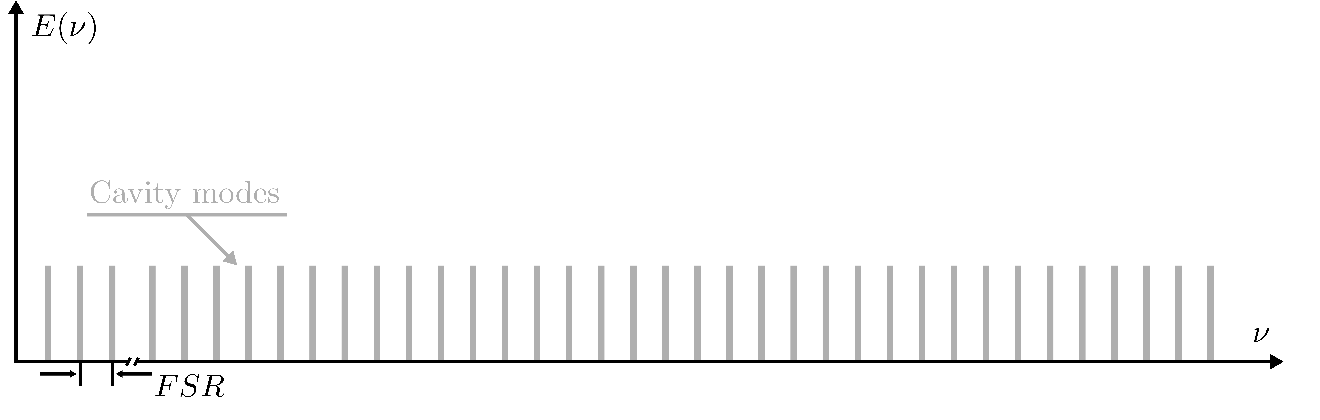 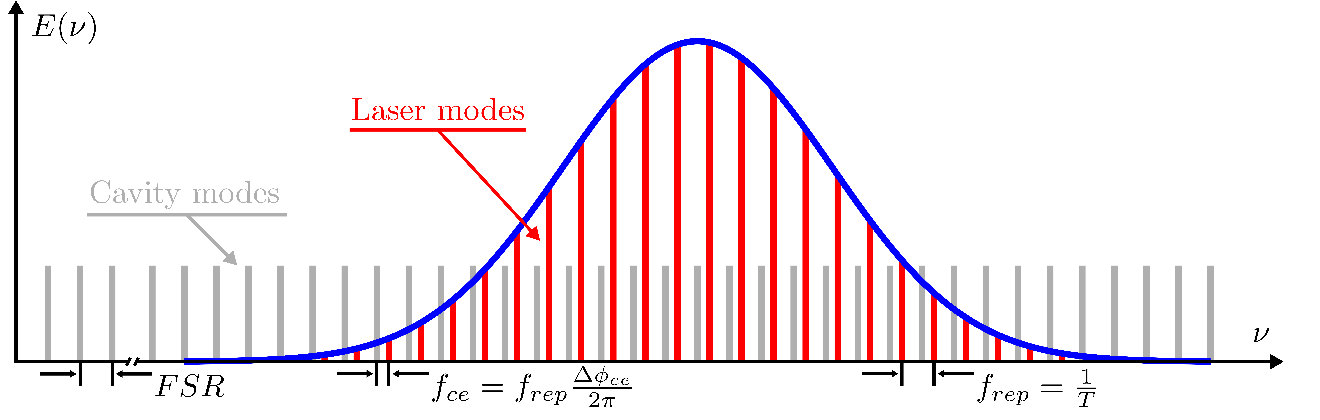 4
R. J. Jones et al. Optics Communications (2000)
Cavity shemes
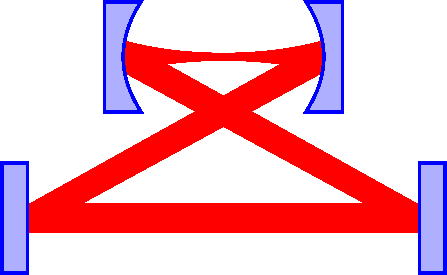 Two mirrors cavity
Most basic sheme
Linear or circular polarization
Limited beam size
Four mirrors planar cavity
Linear polarization
Small beam size
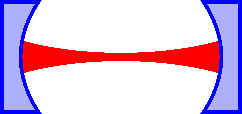 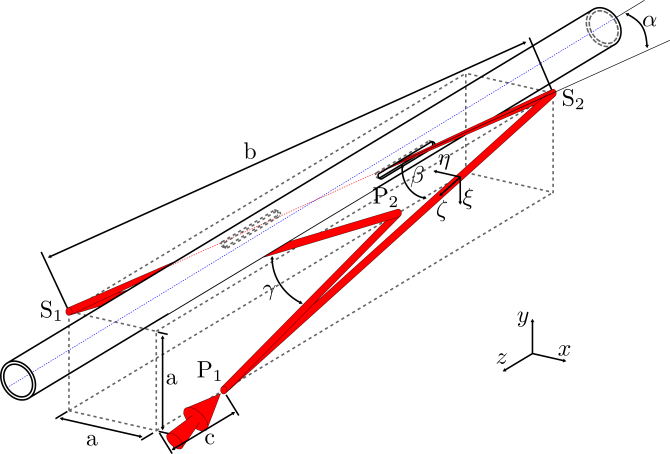 Four mirrors non-planar cavity
Circular polarization
Small beam size
F. Zomer et al. Applied Optics (2009)
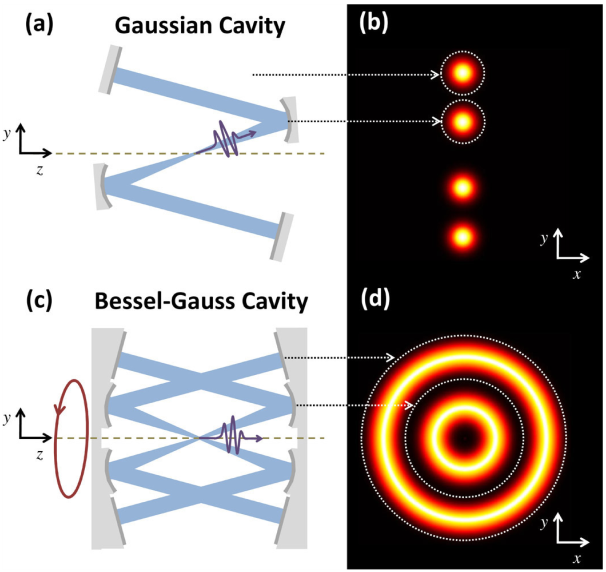 Alternative: Bessel-Gauss beam enhancement cavities
W. P. Putnam et al. Optics Express (2012)
D. N. Schimpf et al. Optics Express (2012)
Complex scheme
Possibility of head-on collisions
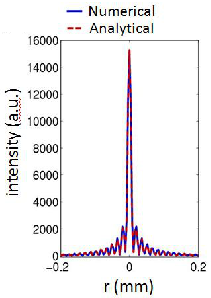 5
Courtesy of W. P. Putnam
Outlines
Principle of a pulsed enhanced cavity
Cavity locking-stabilization
Current status & limitations
Past, ongoing and future experiments related to Accelerators
6
Cavity locking-stabilization
Zoom on a cavity mode
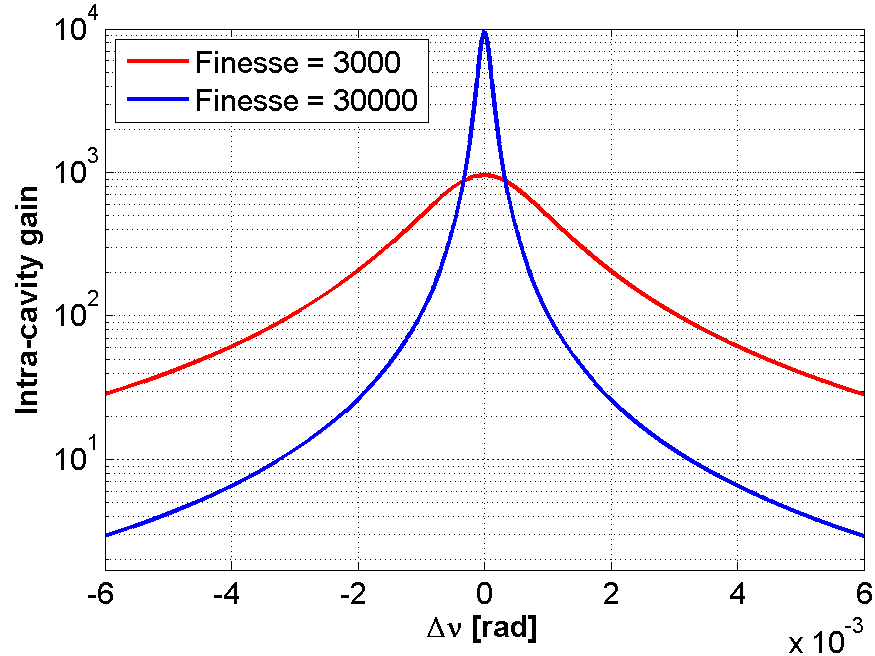 Several locking schemes:
Pound-Drever-Hall
R. W. P. Drever et al. Applied Physics B (1983)
Hänsh-Couillaud
T.W. Hänsch et al. Optics Communications (1980)
« Honda version »
Y. Honda et al. Optics Communications (2009)
Tilt locking
D. A. Shaddock et al. Optics Letters (1999)
7
Pound-Drever-Hall
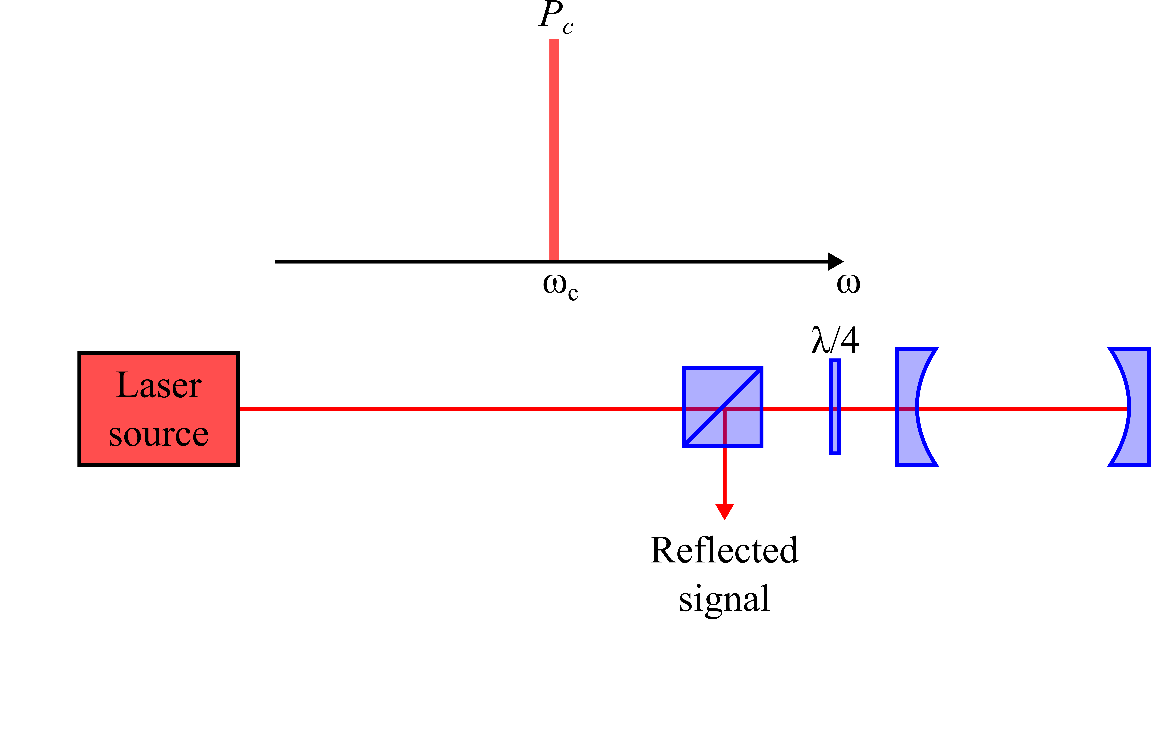 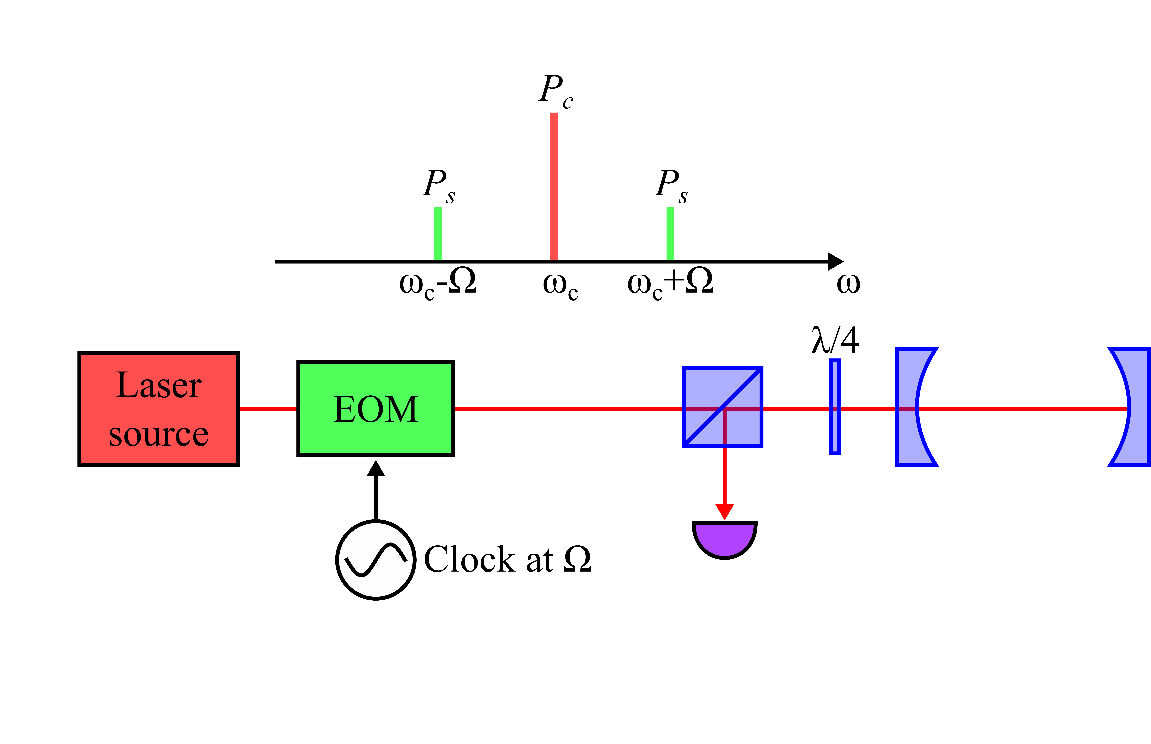 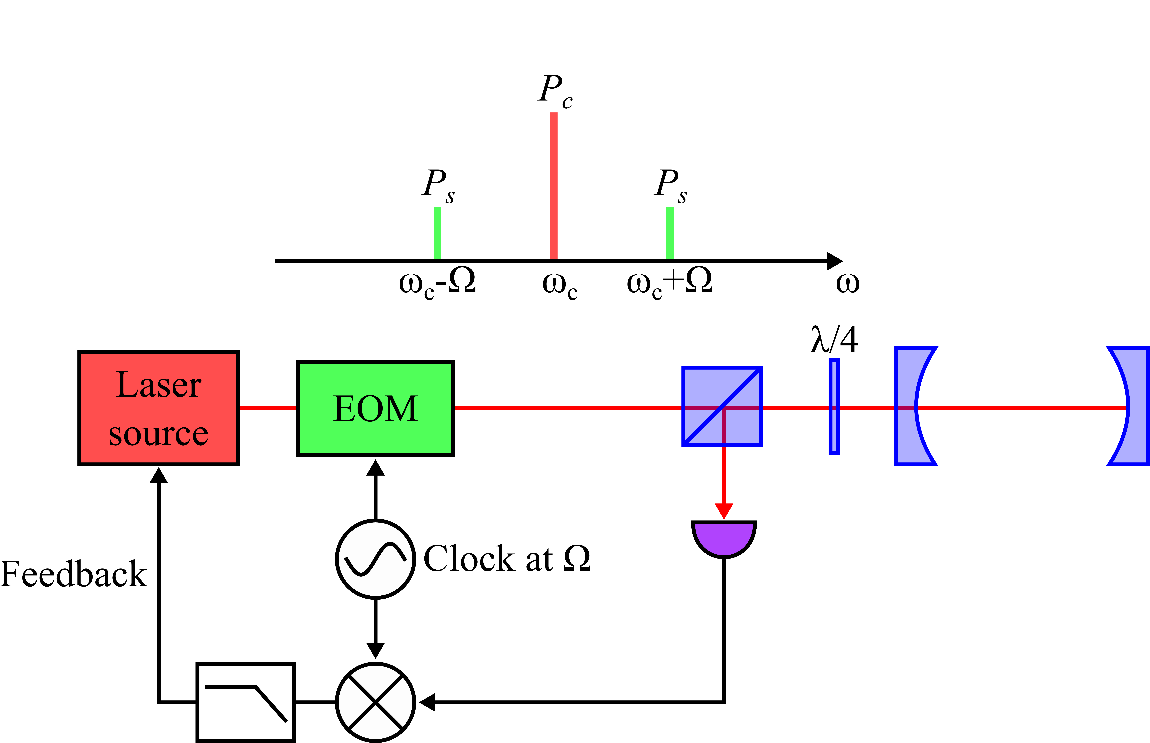 Cavity reflection transfer function
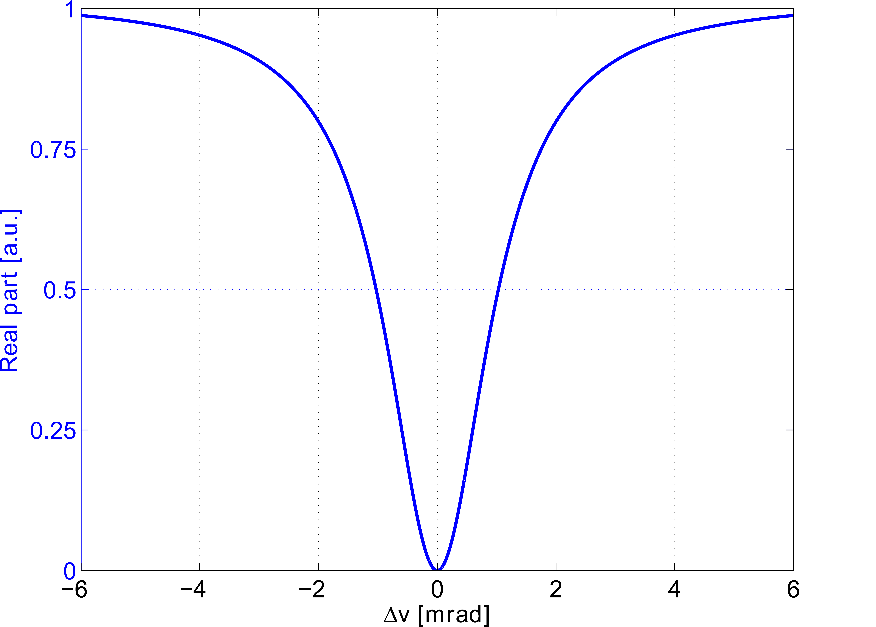 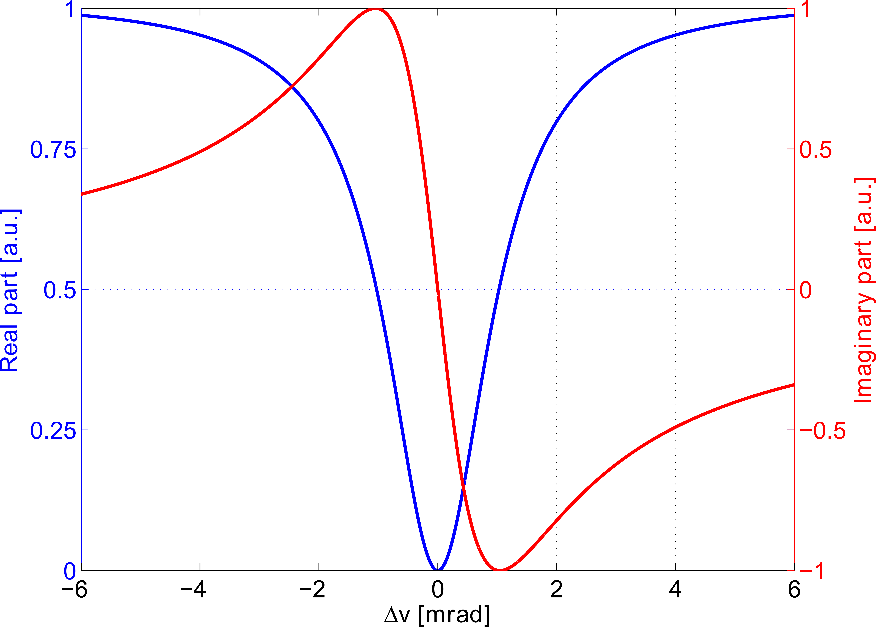 The imaginary part is detected
The principle of the PDH technique is
to able to detect the imaginary part
By mixing it and adding a low pass filter:
R. W. P. Drever et al. Applied Physics B (1983)
E. D. Black Am. J. Phys. 69 (2001)
8
Coupling regime
Matching of the mirrors’ reflectivities
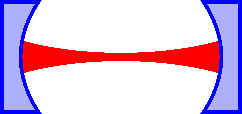 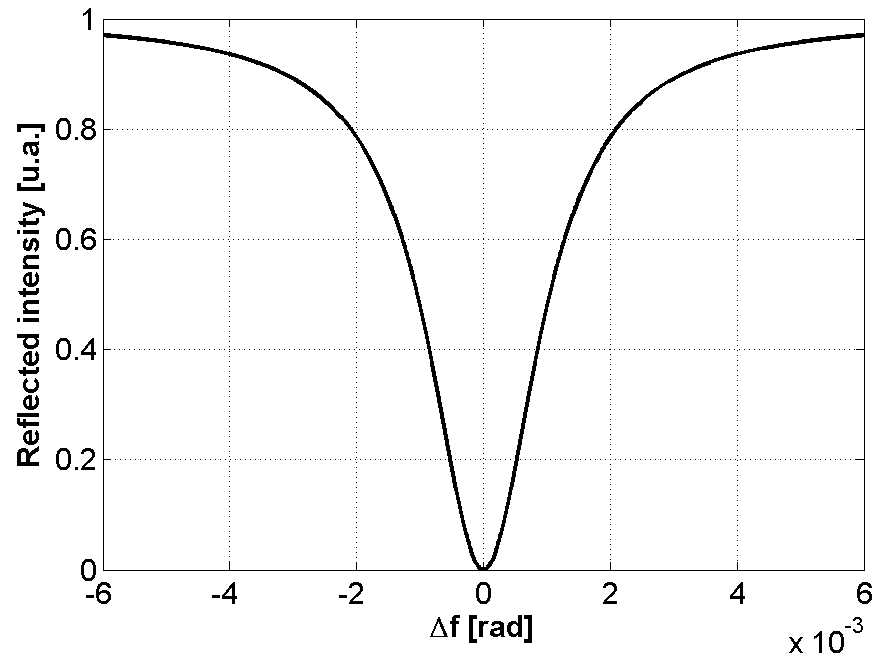 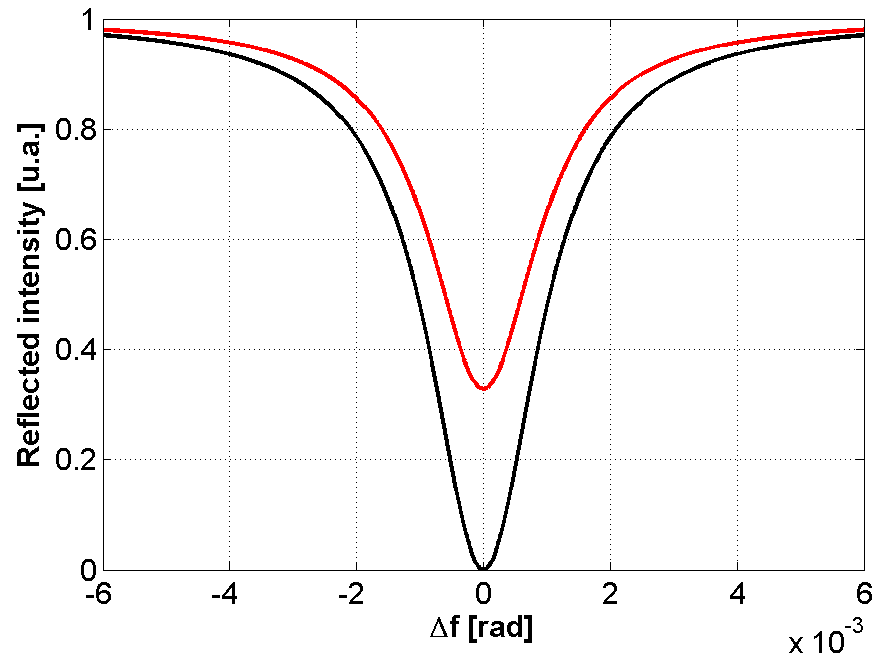 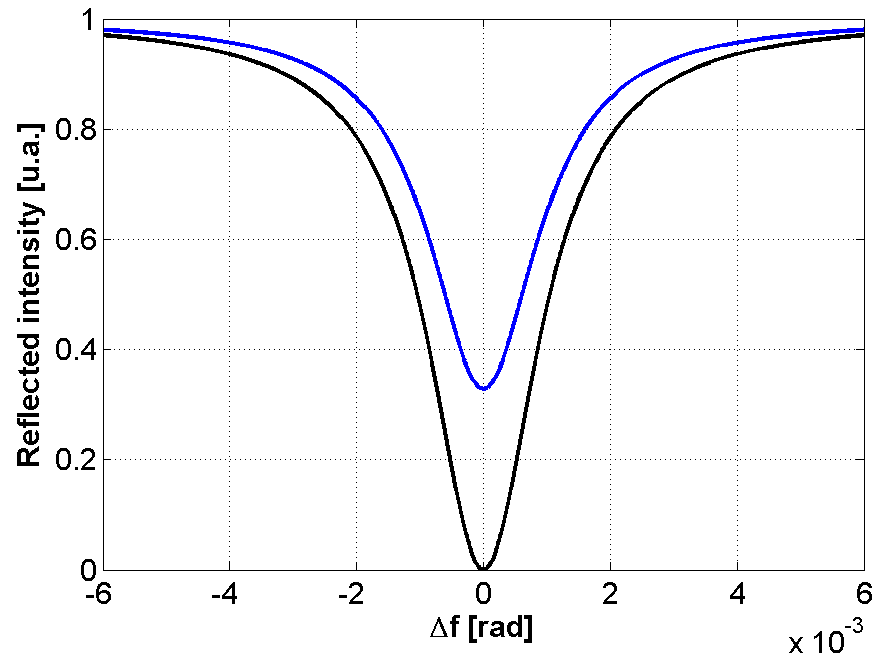 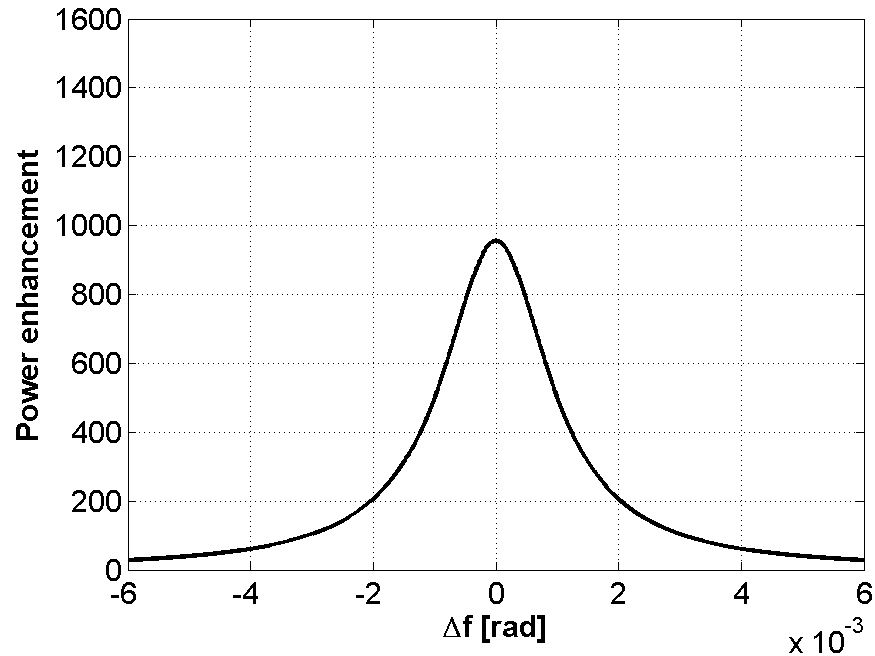 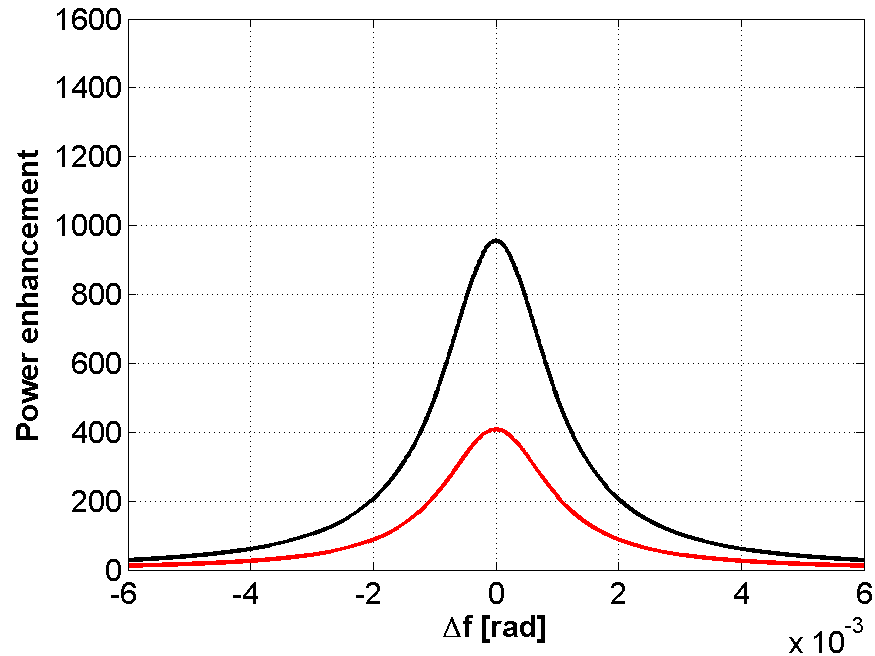 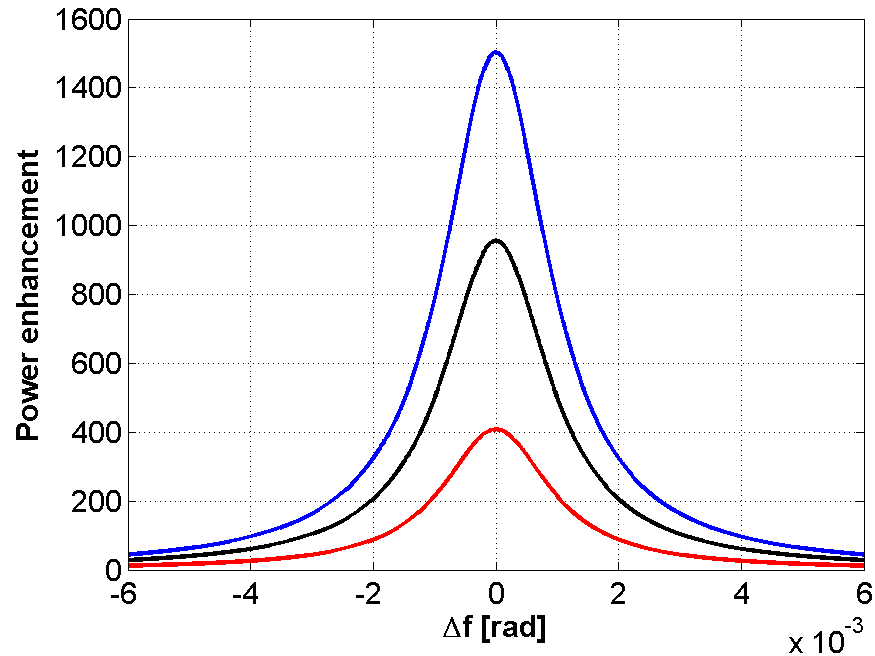 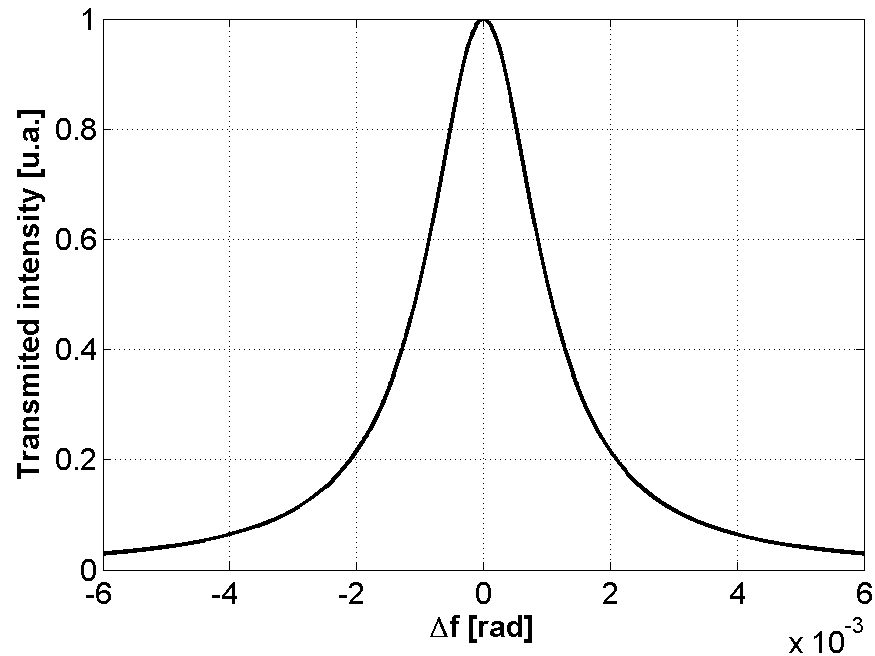 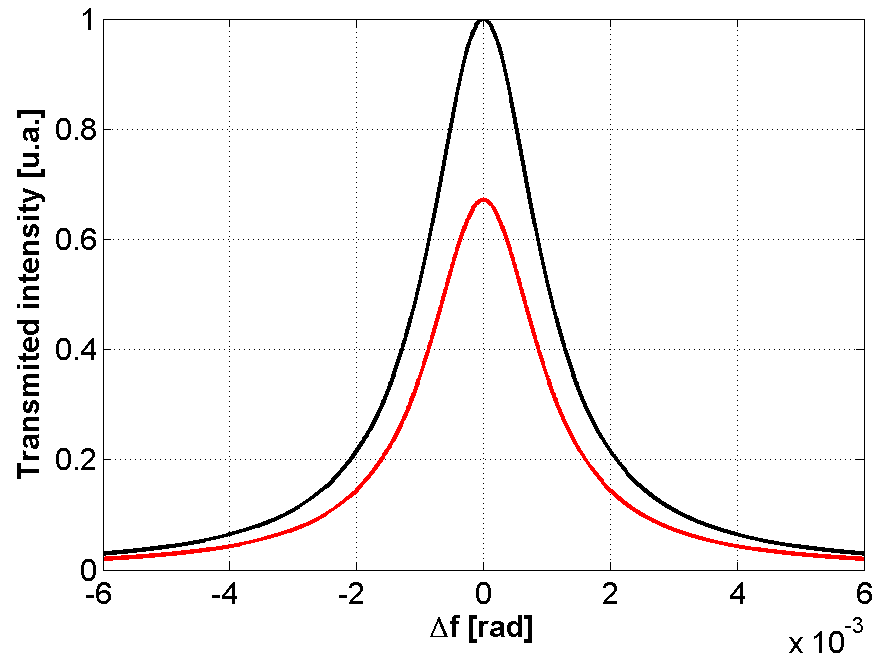 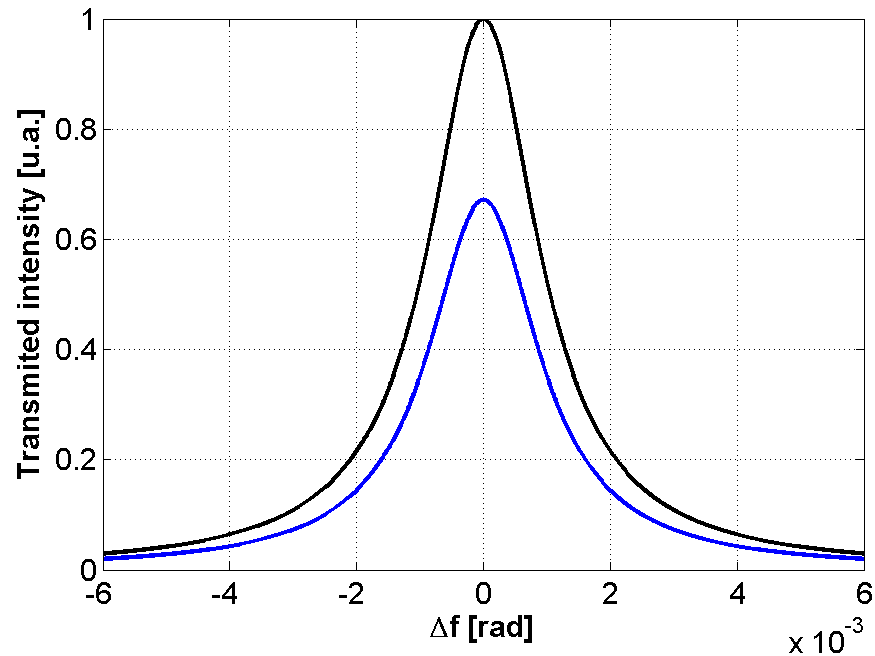 For power enhancement cavities, the over coupled regime is the best one
9
Outlines
Principle of a pulsed enhanced cavity
Cavity locking-stabilization
Current status & limitations
Past, ongoing and future experiments related to Accelerators
10
Current status
1st limitation: Intra-cavity peak power
Damages on mirrors

2nd limitation: Thermal effects
Change beam size

3rd limitation: Mirrors dispersion
Limit the cavity finesse/pulse duration
11
1st limitation: Intra-cavity peak power
Increasing Pin, τcirc=200 fsEnhancement factor = 1800
Decreasing τcirc, Pin = 50 W
       Enhancement factor = 1400
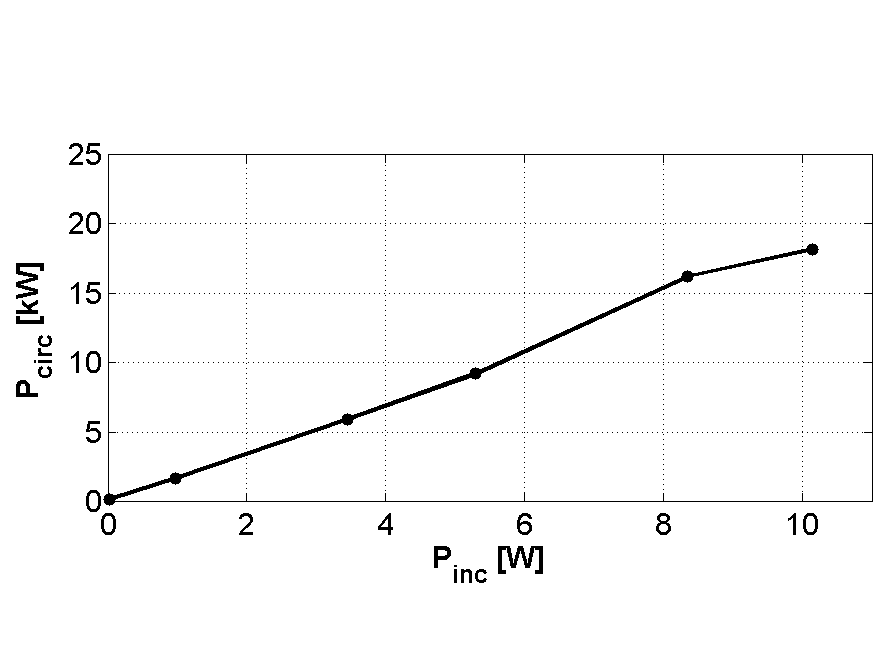 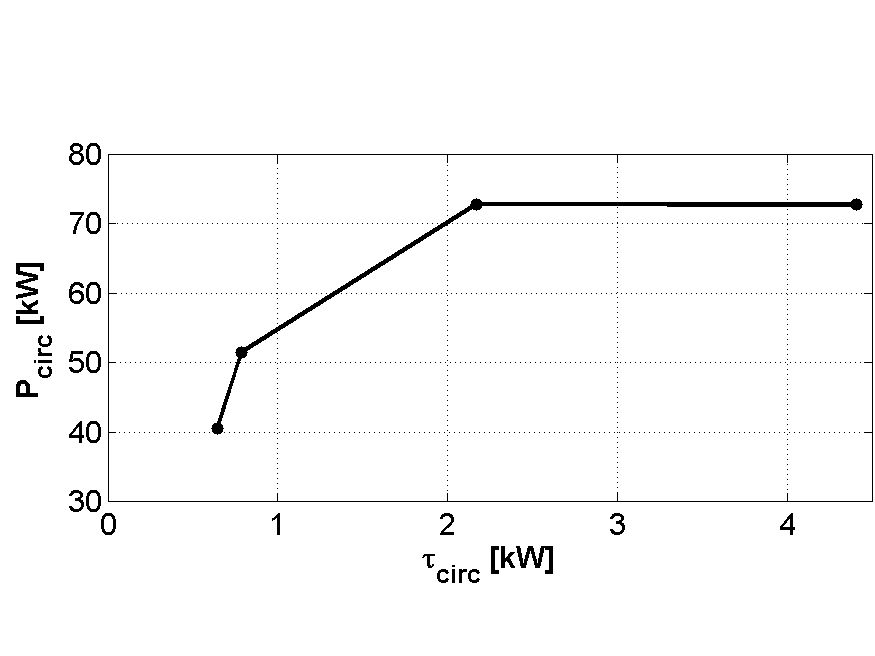 Enhancement factor decreases
Under τcirc=640 fs (Ppeak=0.8 GW):
Locking instabilities
Mirrors dammaged
Above Pcirc=18 kW (Ppeak=1.1 GW):
Locking instabilities
Mirrors dammaged
66 μm
State of the art mirrors can handle ≈ 3×1010-1011 W.cm-2
Solutions:
« Brute force »: Cavity design with larger beam size on the mirrors
J. Kaster et al. Conf. Paper. High Intensity Lasers and High Field Phenomena (2011)
H. Carsten et al. Optics Express (2013)
New cavity scheme such as the Bessel-Gauss beam one
Collaborations with companies/laboratories for coating development
While keeping the high reflectivity…
But:
Electron bunches duration is usually in the ps order of magnitude
For lot of Compton backscattering applications, there is no use of fs pulses
Example: enhanced cavity scheme for the ILC, frep = 325 MHz, τcir ≈ few ps
500-600 kW before reaching these peak powers
66 μm
40 μm
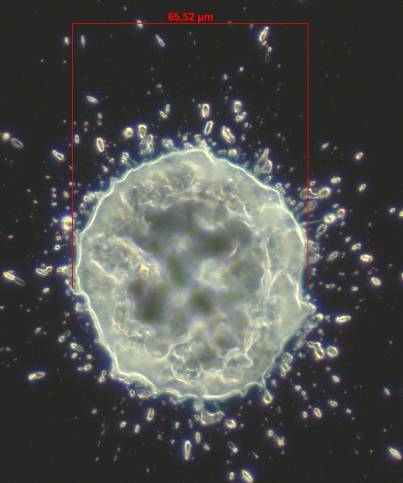 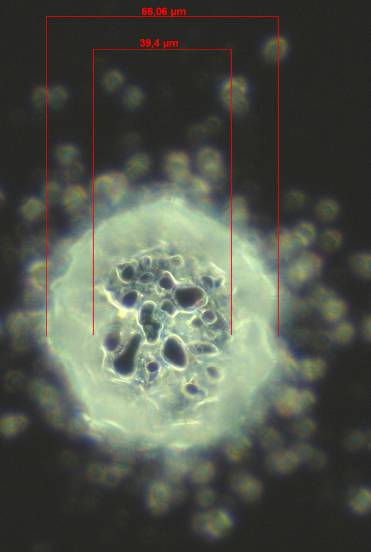 Courtesy of I. Pupeza
12
I. Pupeza et al. Optics Letters (2010)
2nd limitation: Thermal issues
Beam diameter measurement behind a planar mirror
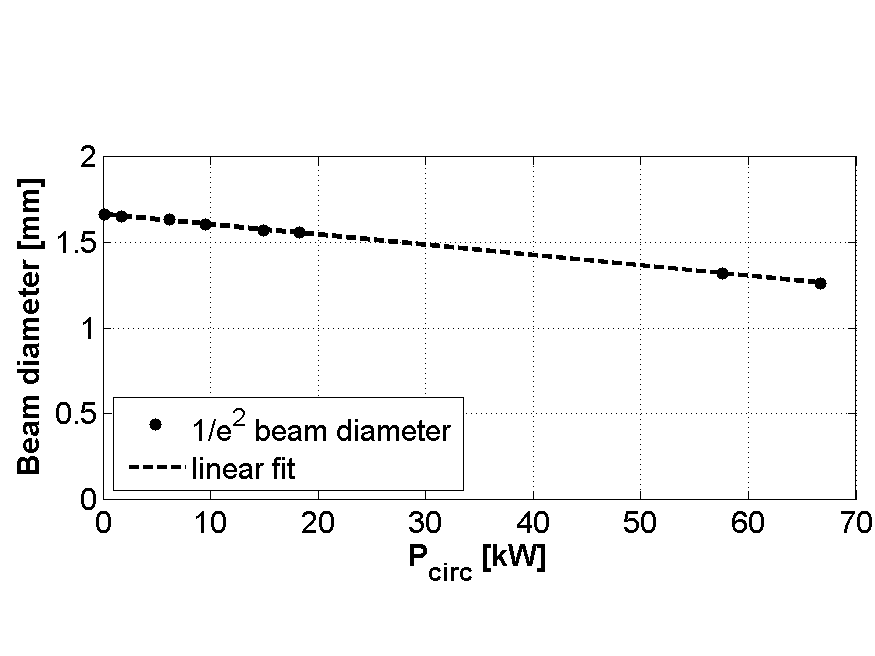 Enhancement factor:
1800
1400
The beam size:
scales with circulating average power
independent of pulse duration

Problems:
Almost no cooling by conduction because of the vacuum
Impossible to put a cooling surface on the backside of the mirrors because of their transmission
Active cooling would bring noise in the locking and instabilities

Solution?
Using other material for substrates like Sapphire
Cooling the mirrors’ edges via Peltier effect?
But introduces a gradient…
13
I. Pupeza et al. Optics Letters (2010)
3rd limitation: Mirrors dispersion
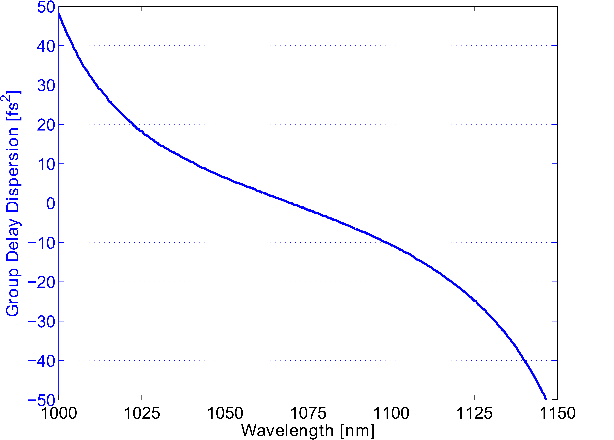 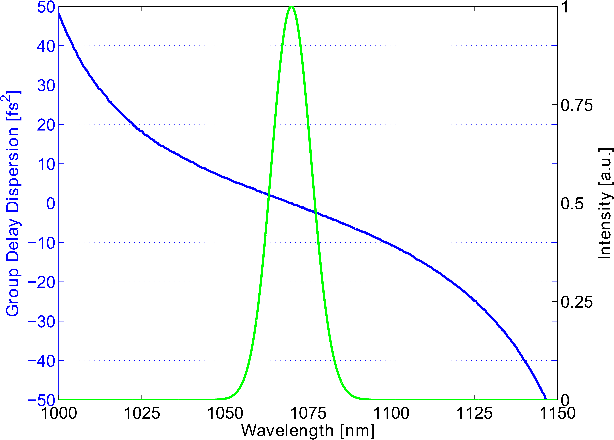 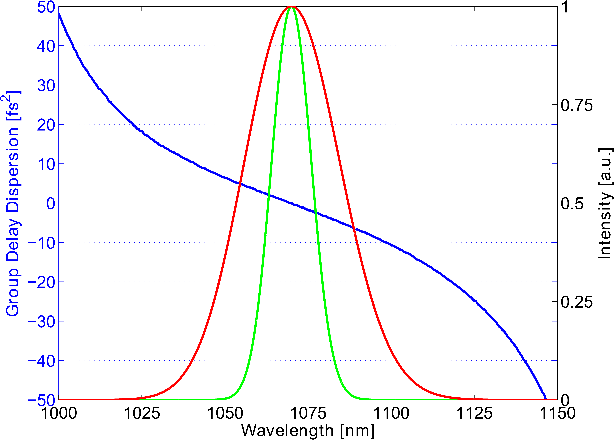 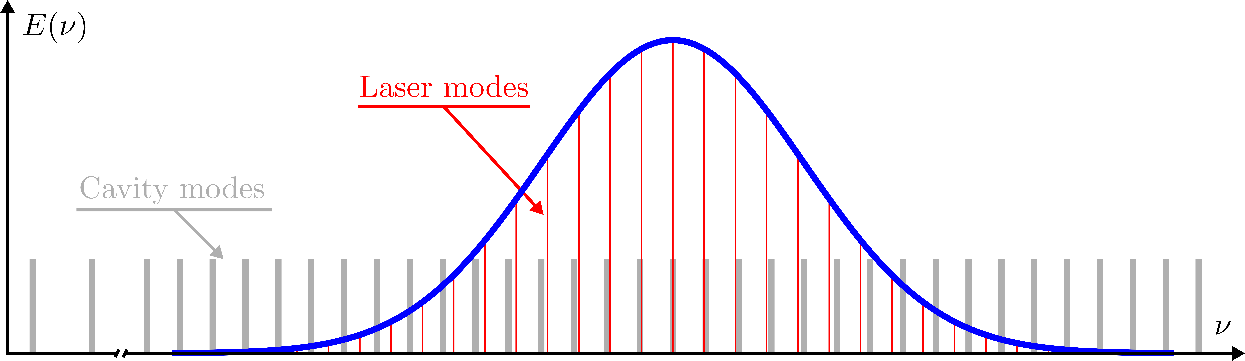 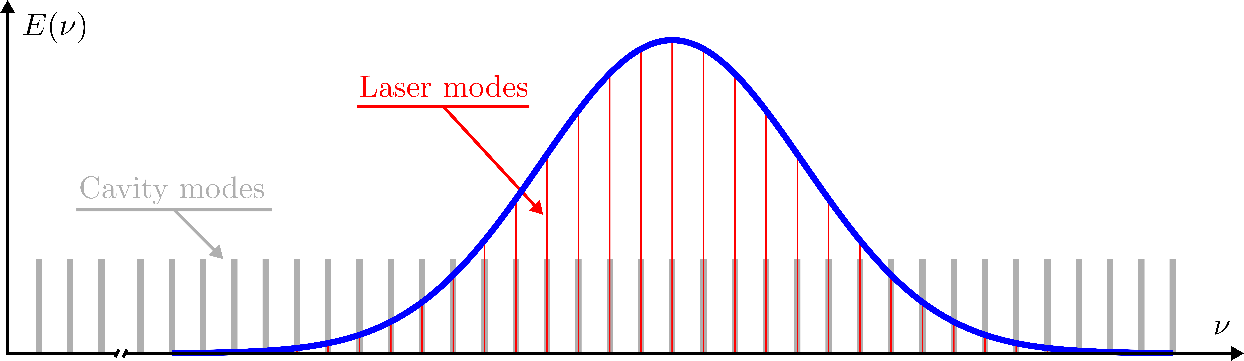 Finesse≈500, over coupling regime
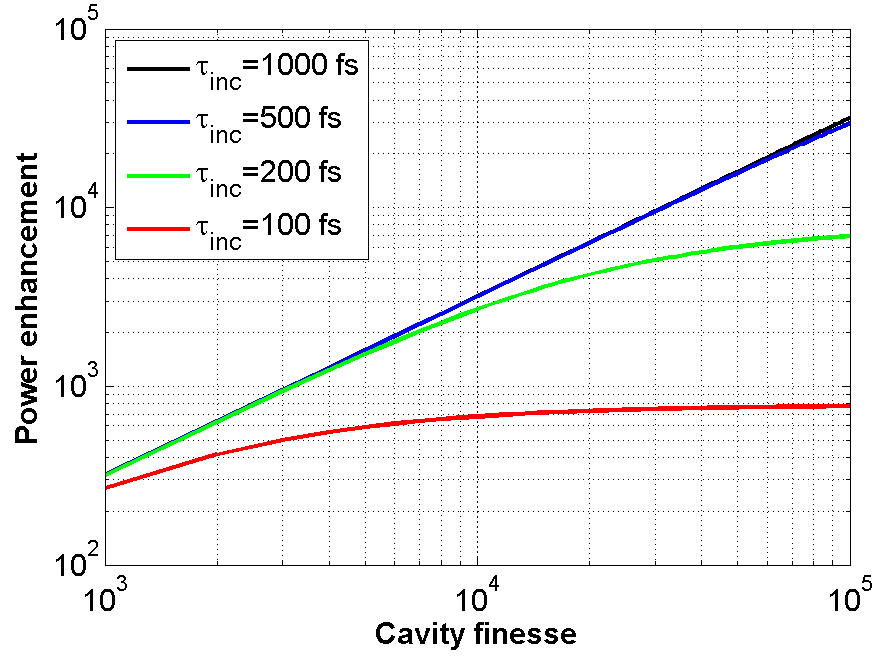 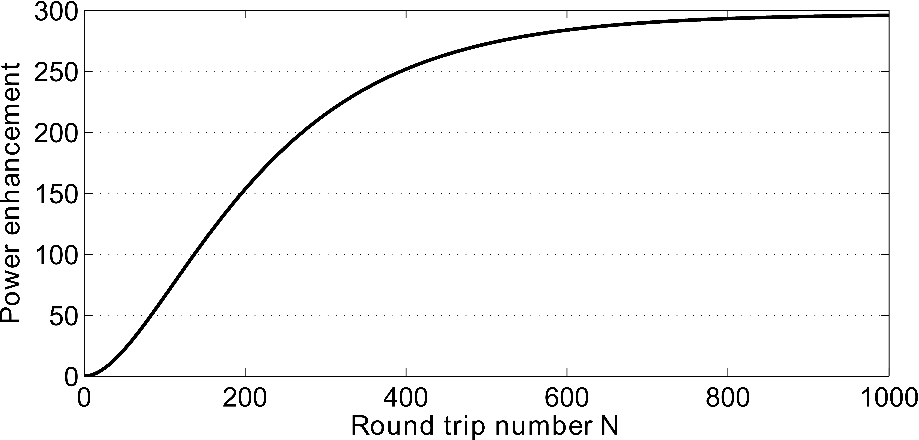 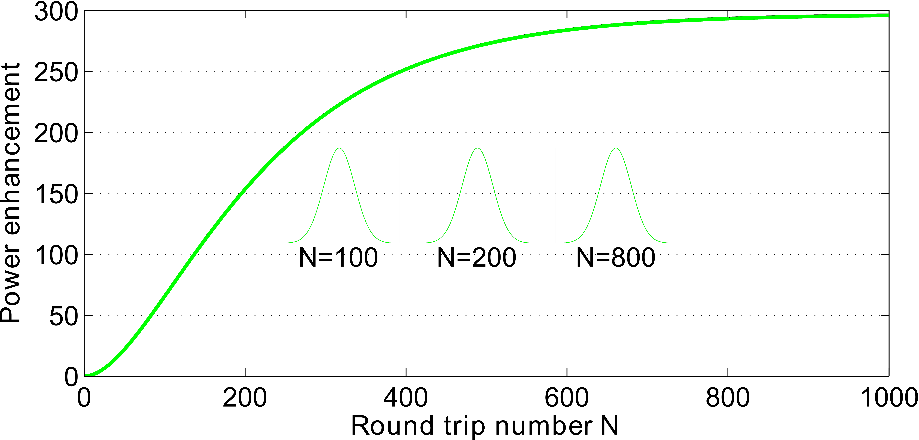 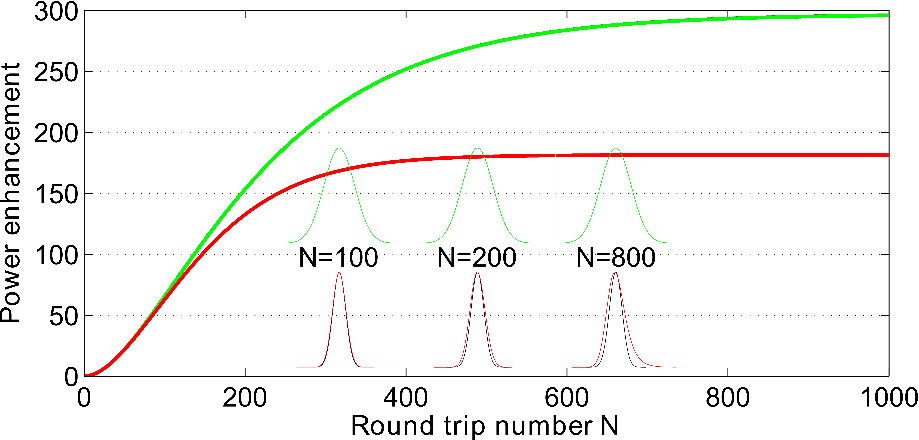 τcirc=120 fs
τcirc=50 fs
The separation between the cavity modes is not constant
The laser frequency comb cannot perfectly match the cavity modes
The broader is the spectrum, the higher is this effect
Round trip number increases with finesse
The higher is the finesse, the higher is this effect

Solution:
Again, collaborations with companies/laboratories for coating development with better dispersion management
While keeping them resistant to high intensities…
R. J. Jones et al. Optics Letters (2002)
J. C. Petersen et al. Optics Express (2003)
14
Outlines
Principle of a pulsed enhanced cavity
Cavity locking-stabilization
Current status & limitations
Past, ongoing and future experiments related to Accelerators
15
Experiments related to Accelerators
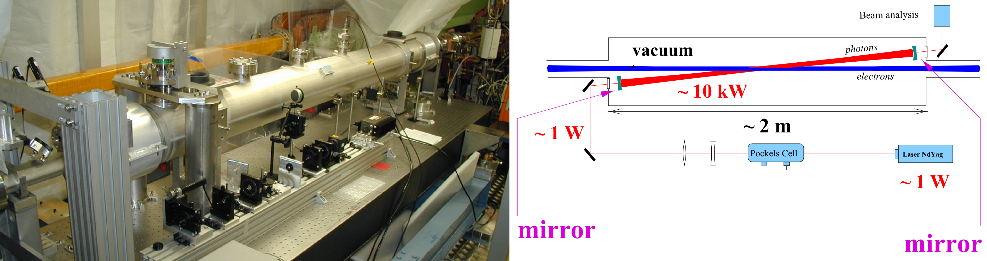 Polarimetry measurement
(See Abduraim Rakham talk)
N. Falletto et al. NIMA (2001) at JLab
A. Rakham et al. AIP Conf. Proc. (2009) at JLab
S. Baudrand et al. JINST (2010) at HERA, DESY
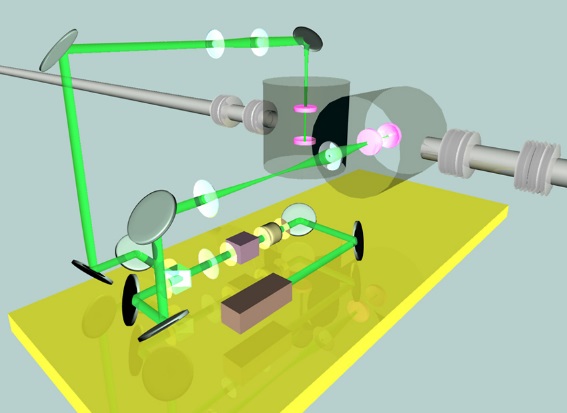 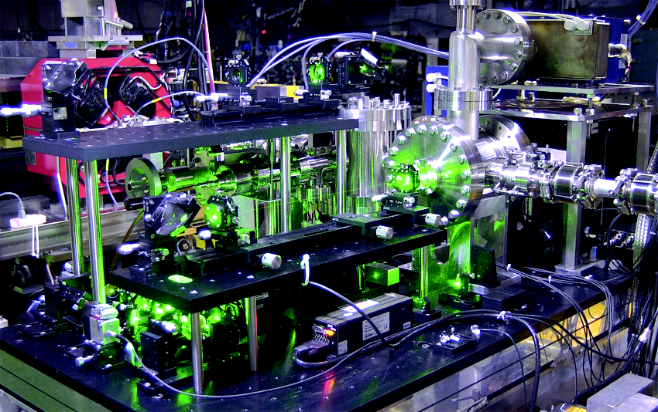 Laserwire (ATF, KEK)
H. Sakai et al. NIMA (2000)
H. Sakai et al. PRST: Acc. & Beams (2002)
Y. Honda et al. PRL (2004)
Design of a four mirrors cavity dedicated to laserwire:
A. Rawankar et al. (2013)
Circularly polarized γ–rays sources for positron production (ATF, KEK)
S. Araki et al. Proposal submited to the ILC workshop, Snowmass (2005)
Courtesy of J. Urakawa
ℏ𝜔γ=24 MeV, 2.7×108 γ.s-1
Pcirc = 2.6 kW with an enhancement factor of 1200
H. Shimizu et al. JPSJ (2009) (Two mirrors cavity)
T. Akagi et al. NIMA (2013) (Four mirrors non-planar cavity)
Plan to go for an enhancement factor of 104
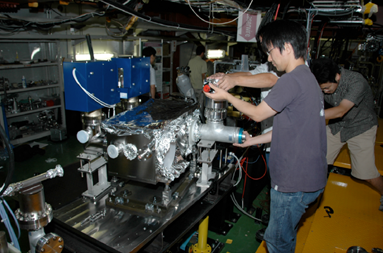 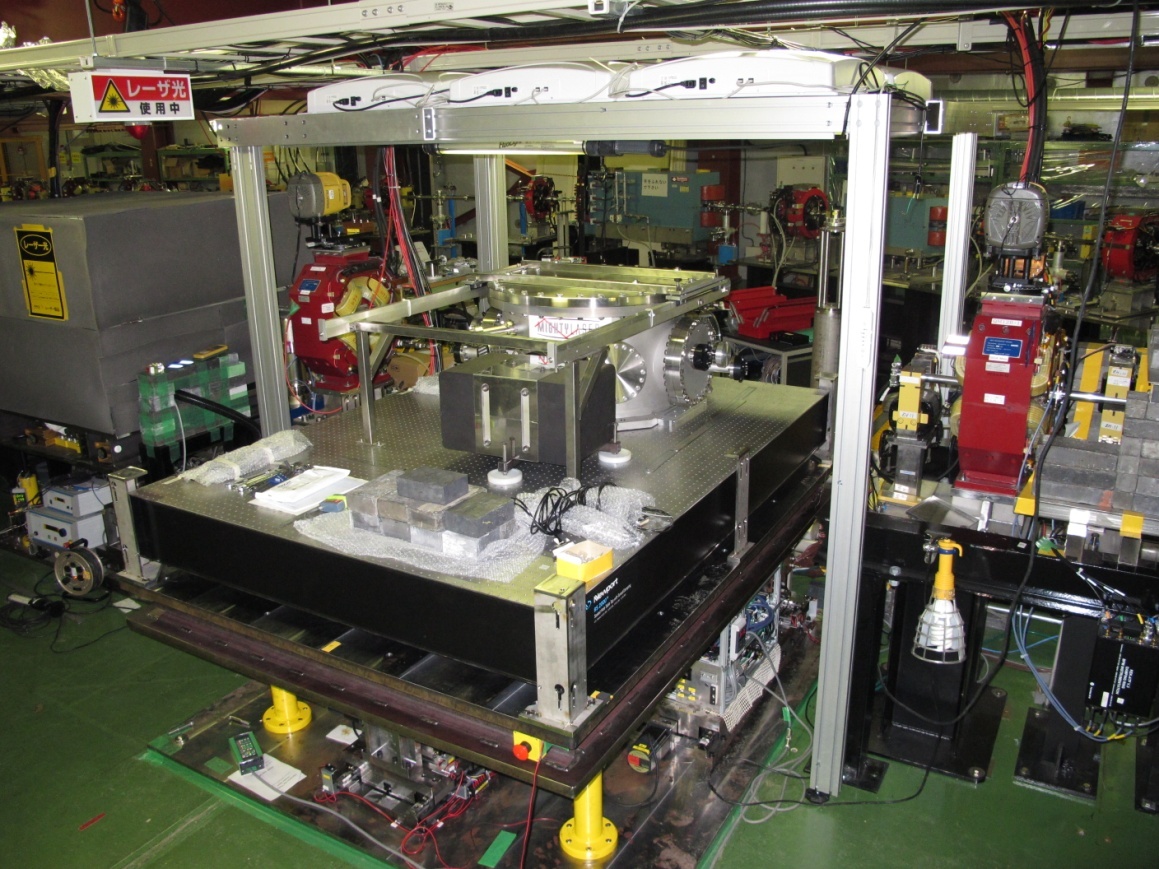 Four mirrors non-planar cavity
ℏ𝜔γ=24 MeV, 5.6×106 γ.s-1
Pcirc = 160 W, with an anhancement factor of 1000
J. Bonis et al. JINST (2012) (Four mirrors non-planar cavity)
T. Akagi et al. JINST (2012) (Four mirrors non-planar cavity)
Now have 69 kW stable and 80 kW max with enhancement factor of 1800 (heading for 104)
Currently being installed on the accelerator.
Installation of the 2-mirrors cavity
(October 2007)
Installation of the 4-mirrors non-planar cavity
(August 2010)
16
Future projects related to Accelerators
Quantum Beam Project (Japan, KEK)
ℏ𝜔γ=3-30 keV, 3×1014 X.s-1
Pcirc = ?, frep ≃ ? MHz, λ = 1064 nm
HIGS2 (USA, Duke)
Two mirrors cavity
ℏ𝜔γ=2-12 MeV, 1011 -1012 γ.s-1
Pcirc = 10-20 kW, frep ≃ 90 MHz
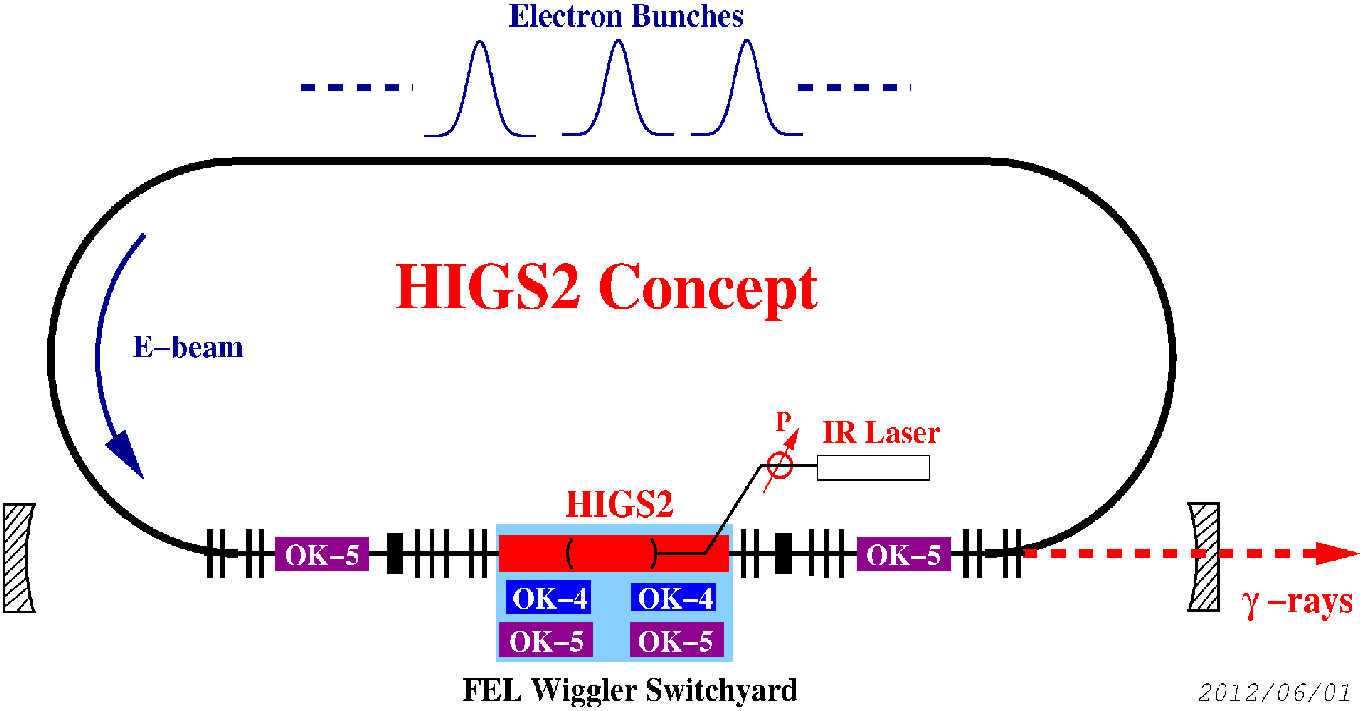 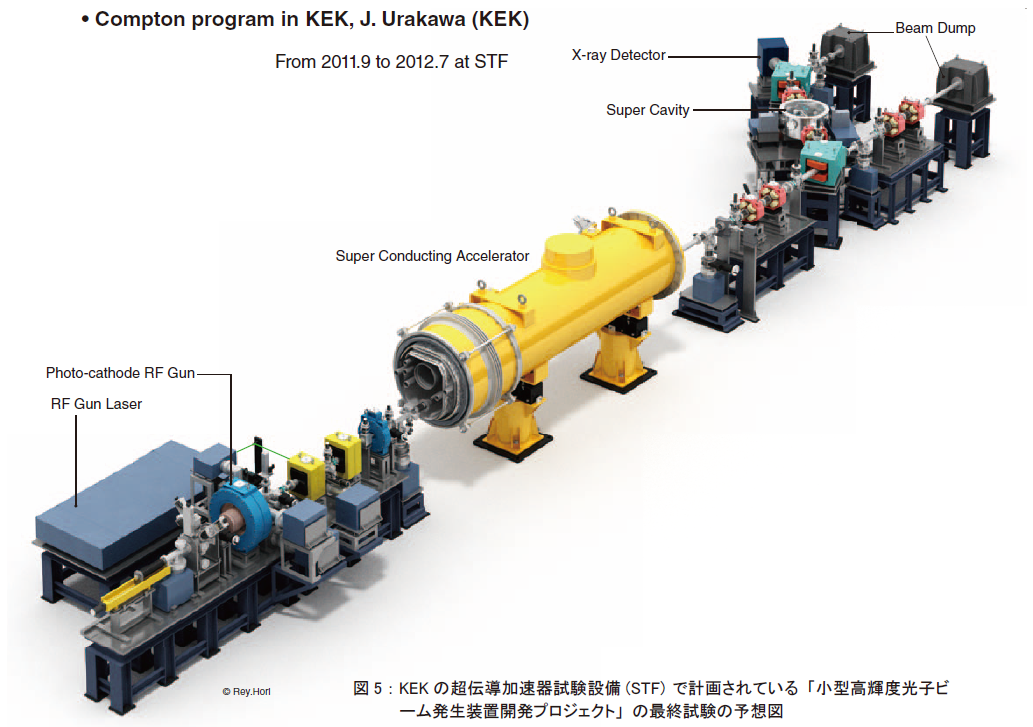 Courtesy of Y. K. Wu
Courtesy of J. Urakawa
ThomX (France, LAL)
Four mirrors cavity
ℏ𝜔γ=50 keV, 1012 -1013 X.s-1
Pcirc > 100 kW, frep ≃ 34.5 MHz, λ = 1032 nm
Runs should start around 2016
MIT Compton source (USA, MIT)
Four mirrors cavity
ℏ𝜔γ=3-30 keV, 3×1014 X.s-1
Pcirc = 1 MW, frep ≃ 100 MHz, λ = 1032 nm
W.S. Graves et al. NIMA (2009)
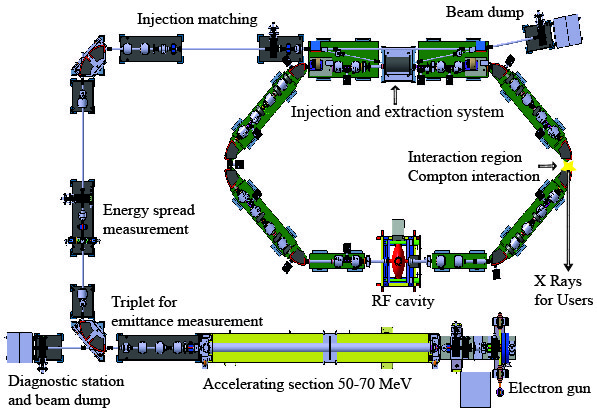 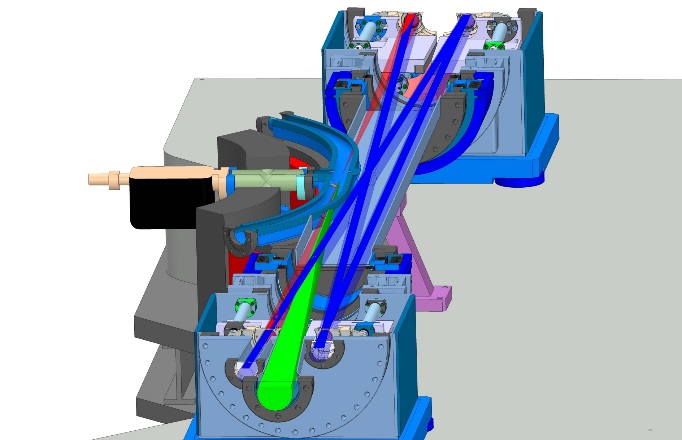 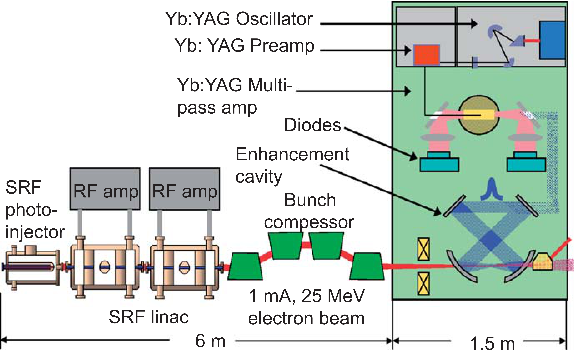 17
Courtesy of A. Variola
Summary
Enhanced cavities coupled with high average power laser an alternative to high energy laser chains but undergo different problematic.

This technique is now mature and average powers of hundred(s) of kW are almost achieved

Yet, there are still three technical limitations
Mirror coatings damage due to peak-intensity
Thermal issue due to average power
Dispersion management on the mirrors coatings

Increasing number of projects related to accelerator start to use them
18
Technical solutions
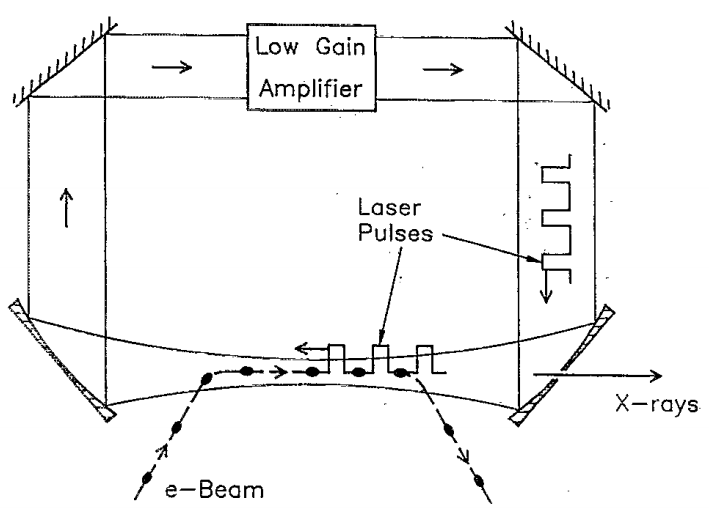 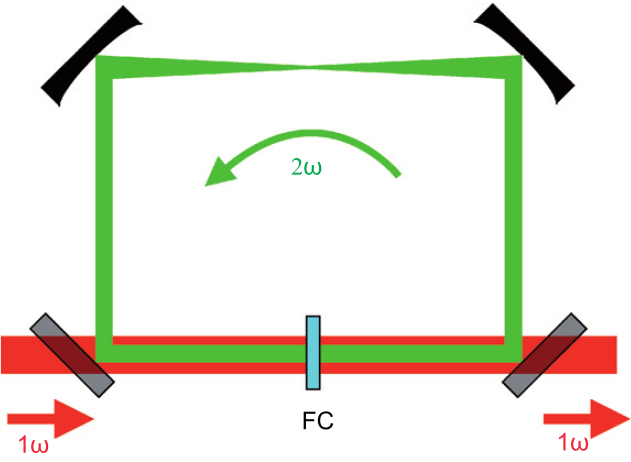 Recirculation Injection by Nonlinear Gating (RING)
I. Jovanovic et al. NIMA (2007)
A. Murokh IPAC (2012)
 Non-linear issues for very high energy
Regenerative cavity
P. Sprangle et al. JAP (1992)
 Thermal issues in the pumped gain medium
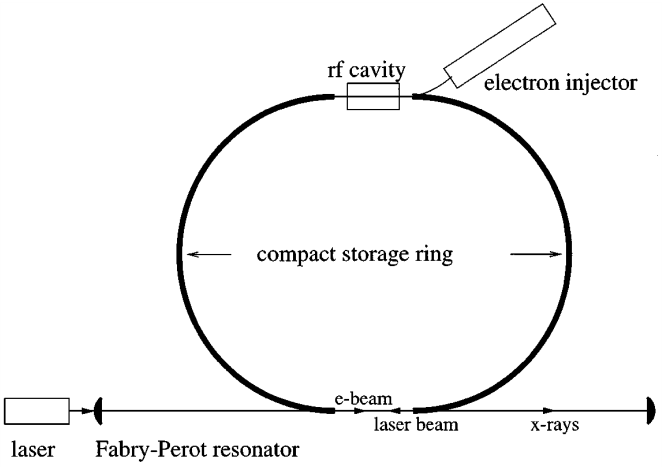 High energy low rep. rate laser chain
Tsinghua Thomson scattering X-ray source
C. Tang et al. NIMA (2009)
Y. Du et al. Rev. Sci. Instrum. (2013)
ELI-NP
See ELI-NP White Book
 Large installation
 Cost
Enhanced cavity
Z. Huang et al. PRL (1998)
19